تخطيط برامج وحملات عامة
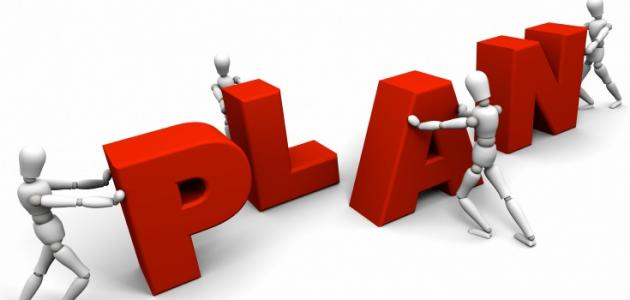 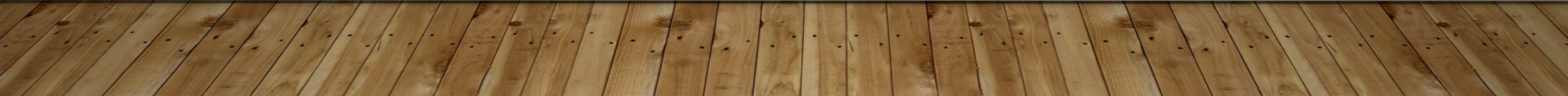 تعريف التخطيط والتنظيم ضمن إطار العلاقات العامة : 
     
      هي تحقيق التكامل بين الطاقات البشرية المتاحة للمنظمة بالاعتماد على تقسيم الأعمال ......... تحقيق التنسيق بين جهود الافراد 
      وقدراتهم بالاعتماد على فكرة تحديد المسئوليات وتفويض الصلاحيات ..... ( أي الموظف المناسب في المكان المناسب ).
تنقسم وظائف الإدارة الى سبعه وظائف أساسية:
التخطيط الإداري :
 أي كل ما يحدد مسبقا يجب أن يتم عمله .

التوظيف : 
فهو تعبئة القوى العاملة اللازمة لإدارة المؤسسة واختيار أفراد هذه القوى وتدريبهم ووضعهم في المناصب الملائمة لهم بهدف ماذا ؟          
  ( الوصول الى نتائج وربح مرضي ). 

التوجيه والإشراف : هي الرقابة والتنفيذ والتأكد من مطابقة الخطة الموضوعية لتحقيق الهدف.
التنسيق : 
هو يتعلق بموظف العلاقات العامة وكيف يصنع روح الانسجام والتربط بين فريق العمل لماذا؟   

التسجيل : 
وهو يعني كتابة الحقائق بكل أمانه والهدف منها ( ماذا ) ؟ الرجوع للمعلومات في المستقبل في وقت .


إتخاذ القرار : 
هو وسيلة لإيجاد لعض الحلول الهادفة الغرض منها الوصول الى خلق الابداع داخل المؤسسة .
تحقق الوظيفة التنظيمية لإدارة العلاقات العامة مجموعة فوائد            يمكن رصدها
تحديد السلطة الممنوحة للفرد داخل المؤسسة.
تحديد العلاقات بوضوح بين الافراد العاملين في الإدارة.
تمكين من التوزيع العلمي للأعمال والوظائف بحيث نتفادى إسناد أعمال أو وظائف للأفراد بناء على عوامل شخصية.
القضاء على الازدواجية في العمل. 
التنسيق بين النشاطات المختلفة في  العمل وذلك من خلال التقسيم الموضوعي للعمل. 
نقل القرارات الى جميع أجزاء المنظمة.
يرى كل من كاتليب وسنتر وبروم أن العاقات تنهض بمجموعة وظائف هي
تسهيل وتأمين إنتقال الآراء بين الأطراف ....... من هي الآطراف ؟ 
( الجمهور والمنظمة ) 

إطلاع المسئولين في المنظمة على السبل المناسبة لتنفيذ البرامج العملية. 

تقديم المشورة وتنفيذ البرامج المعدة بهدف توسيع دائرة التفاعل بين المؤسسة والجهات المختلفة.
يمكن تحديد وظائف العلاقات العامة ضمن المحاور الأساسية للتخصصات
الوظائف الإعلامية:  
توعية جمهور المنظمة بمخرجاتها ( سلعا وخدمات ) و كيفية الانتفاع منها 
تطوير تقنيات الأنشطة الإعلامية بما يحقق مرونة التفاعل الإيجابي مع جمهور المنظمة
رفع كفاءة استخدام وسائل الاتصال مما يحسن من العلاقة مع الجمهور
وظائف الاستعلام : 
إجراء البحوث المسحية 
تحليل مواقف الجمهور والرأي العام لماذا 
                ( لمعالجة الجوانب السلبية منها ودعم الجوانب الإيجابية ).
وظائف التنسيق: 
ربط خطة العلقات العامة مع الخطط الأخرى بهدف ماذا ؟ 
برمجة أنشطة العلاقات العامة مع الأنشطة في المنظمة بما يمنع التداخل او  الازدواجية.
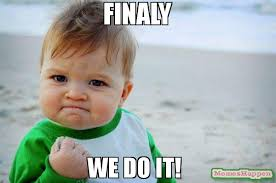